День Космонавтики
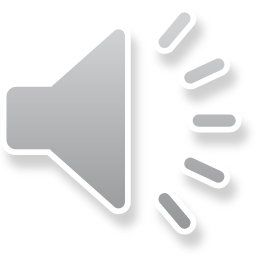 В МБДОУ №31 «Золотая рыбка»
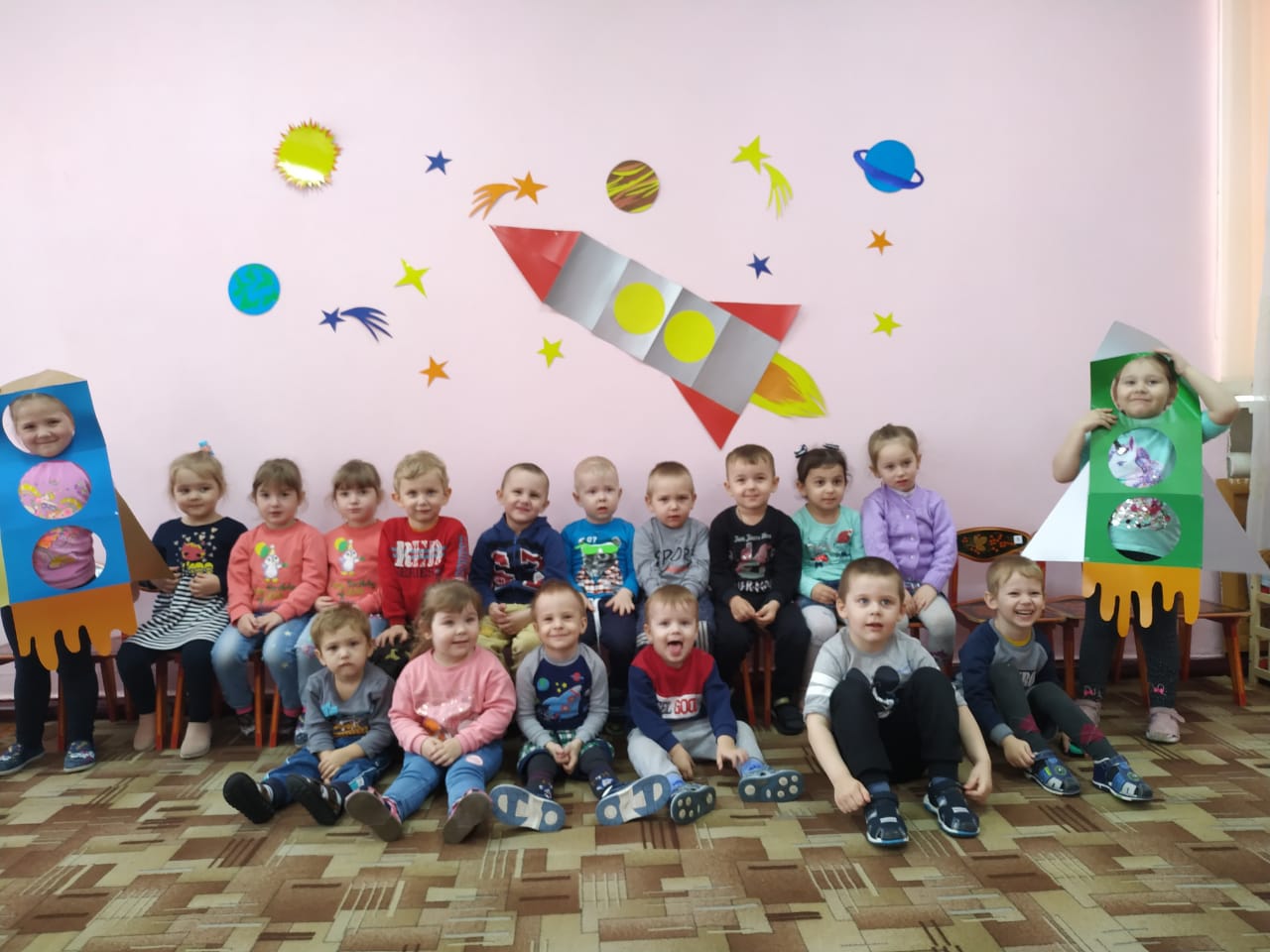 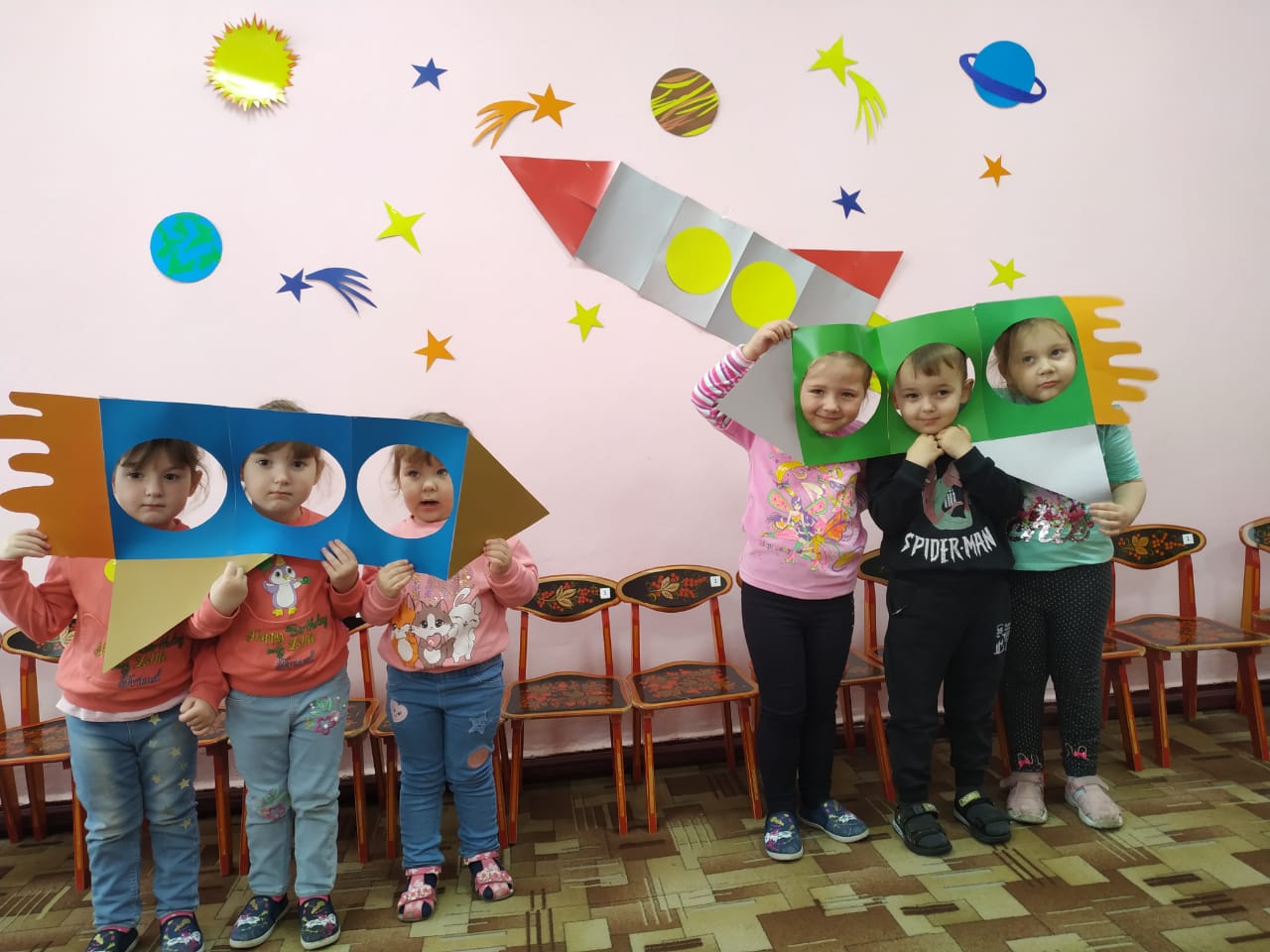 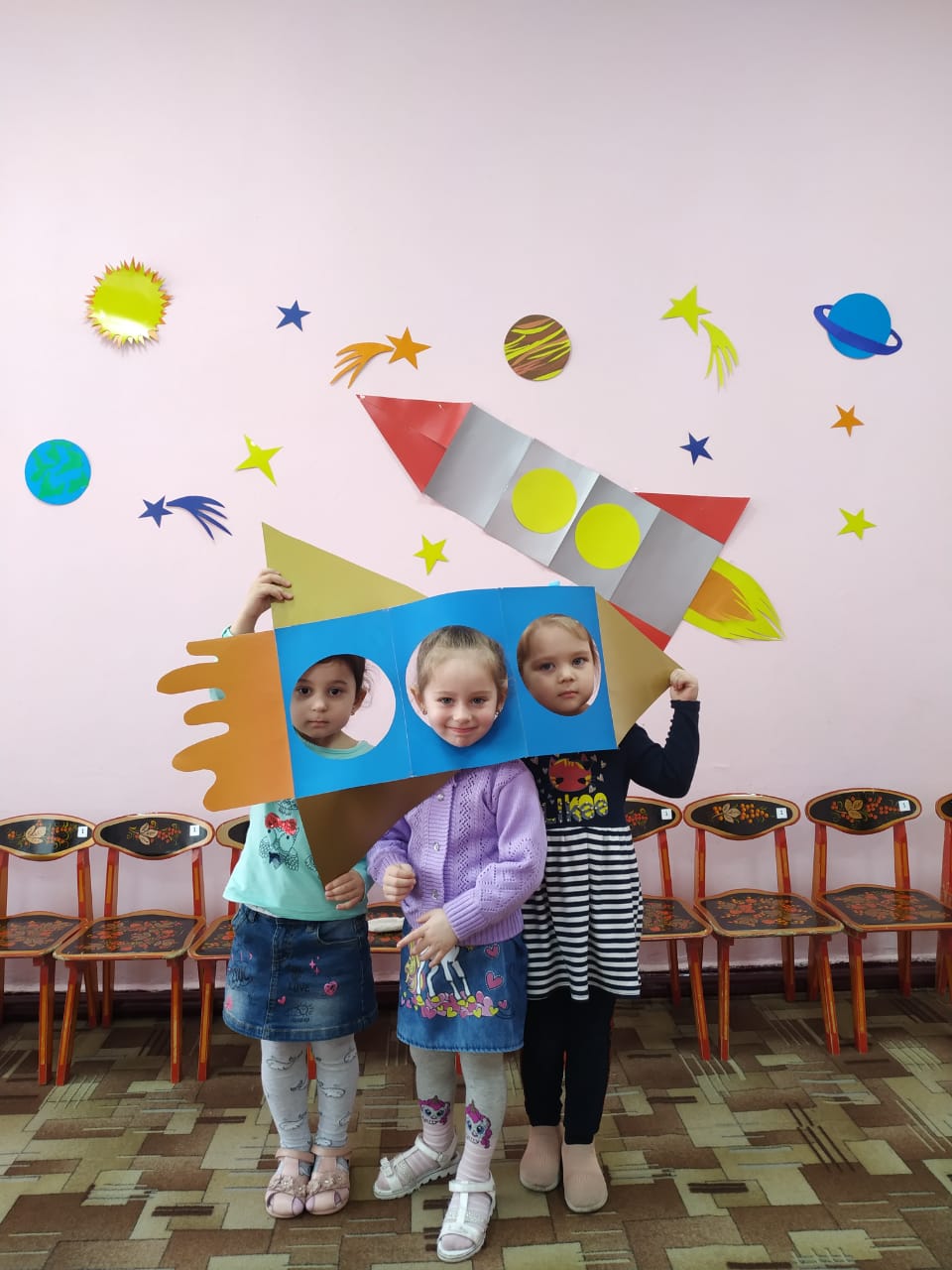 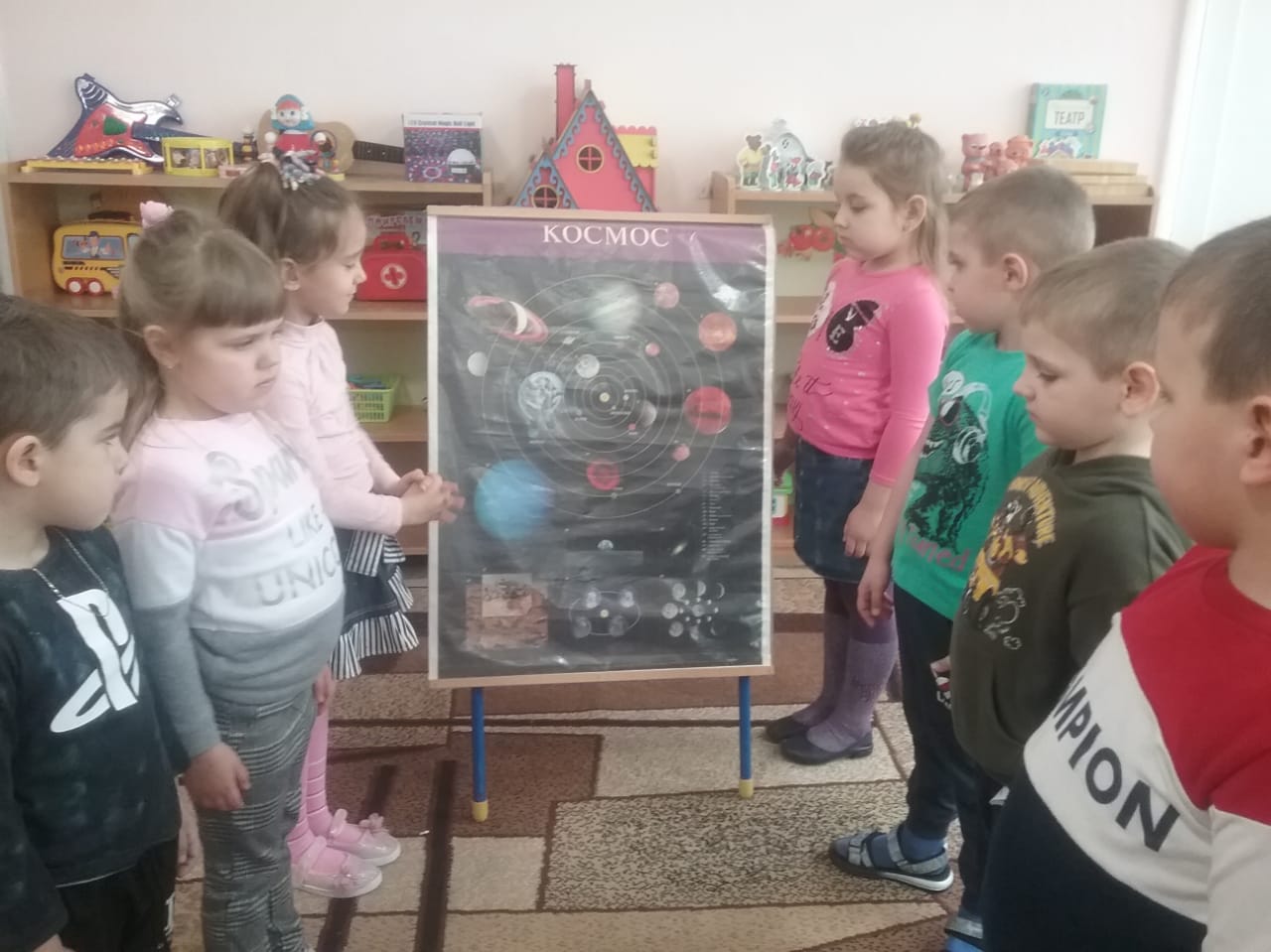 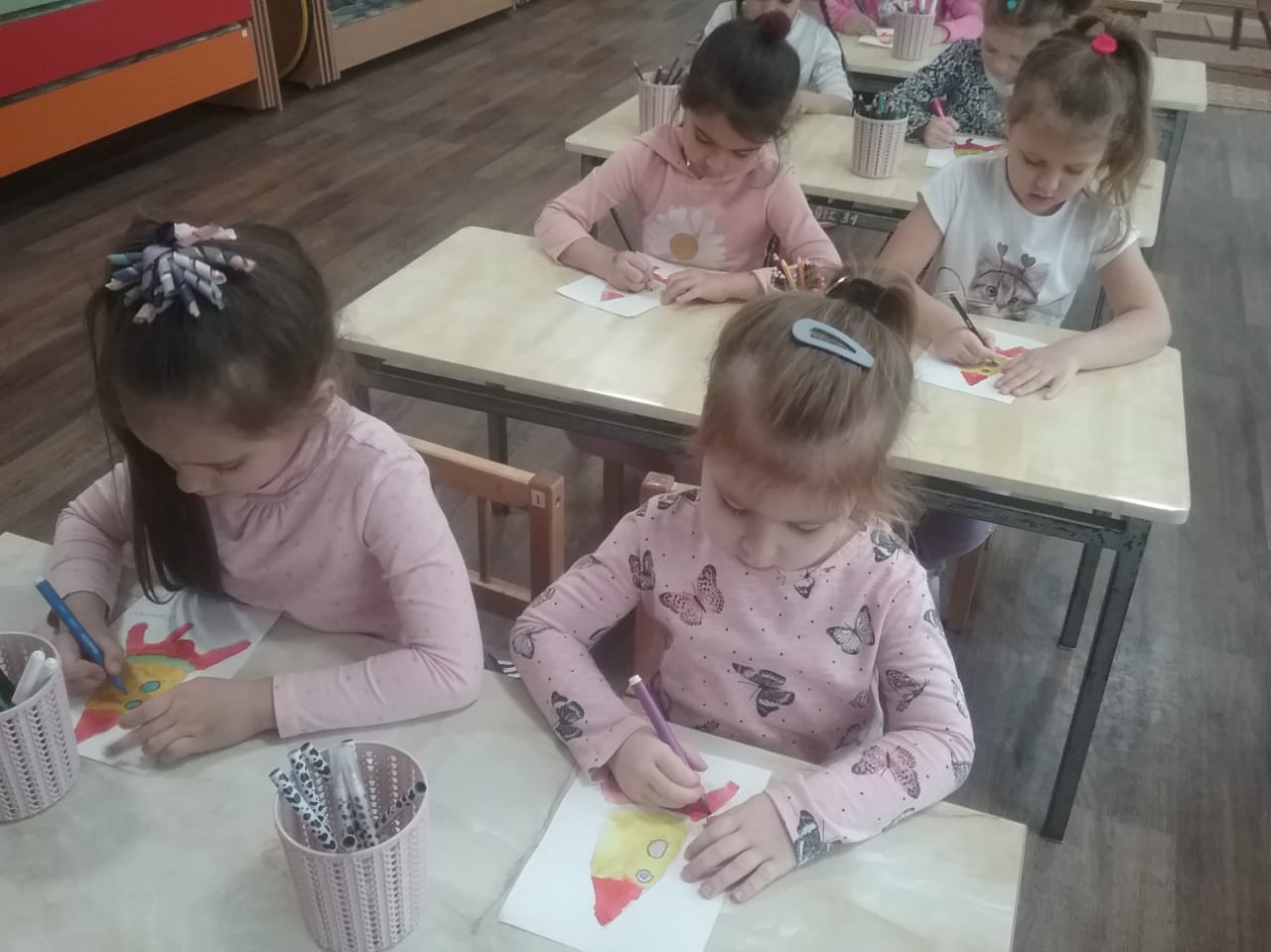 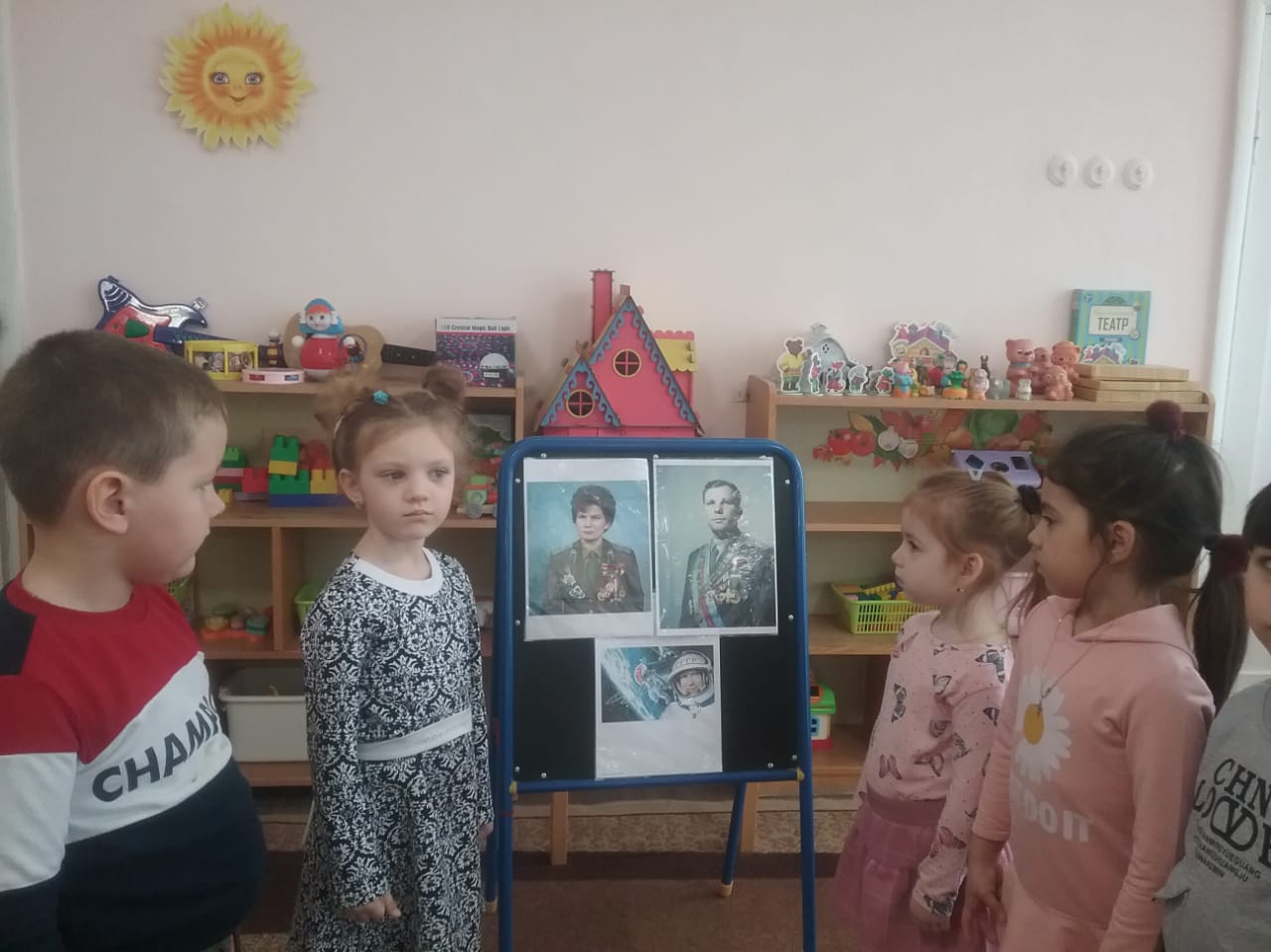 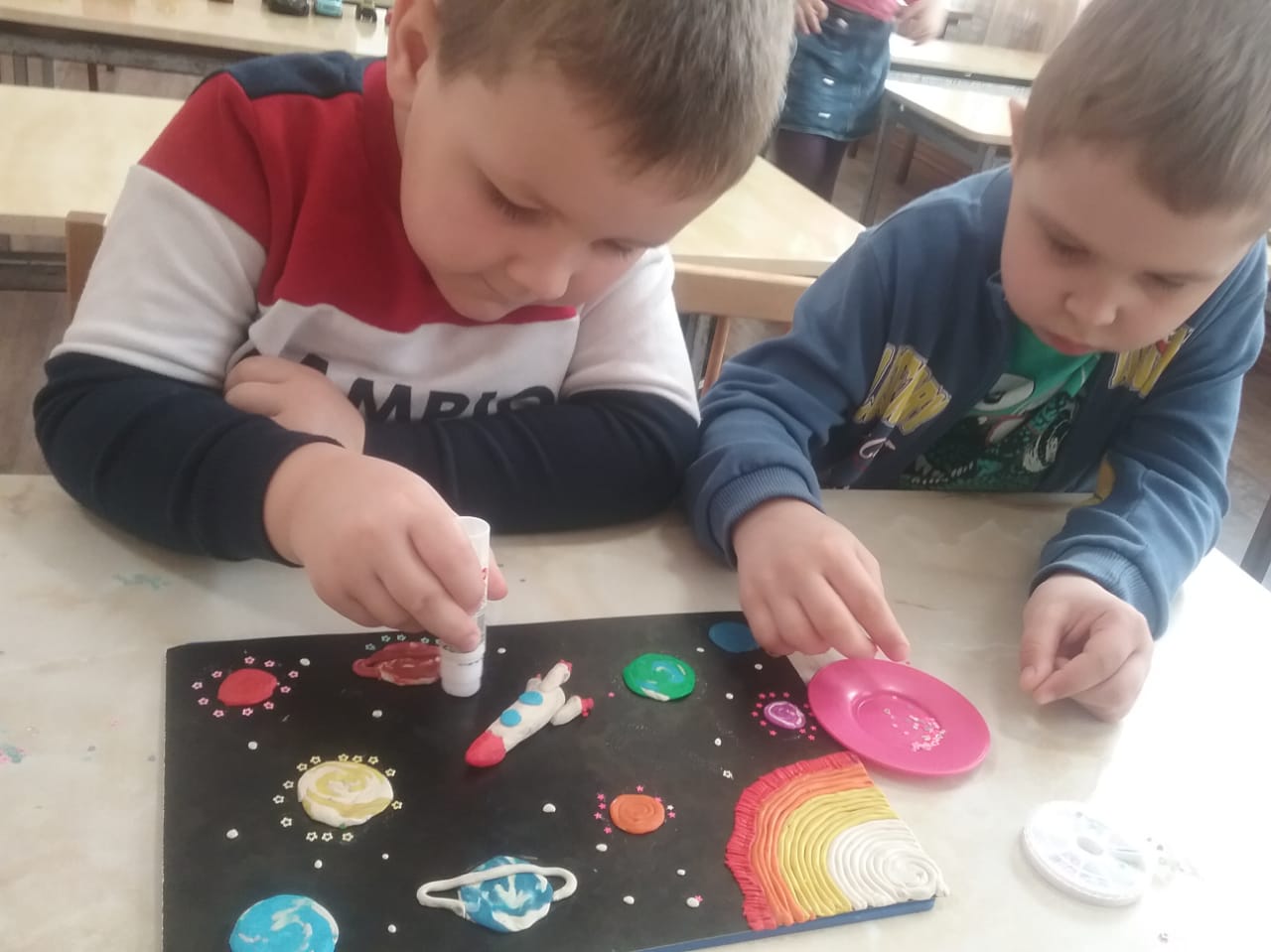 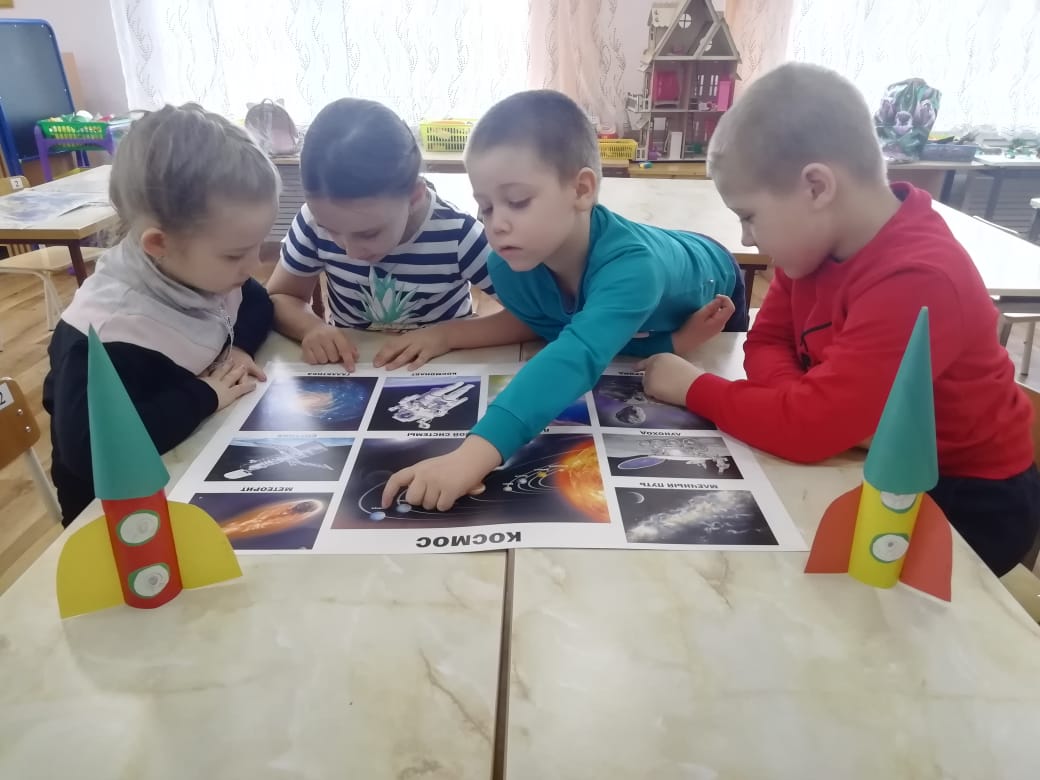 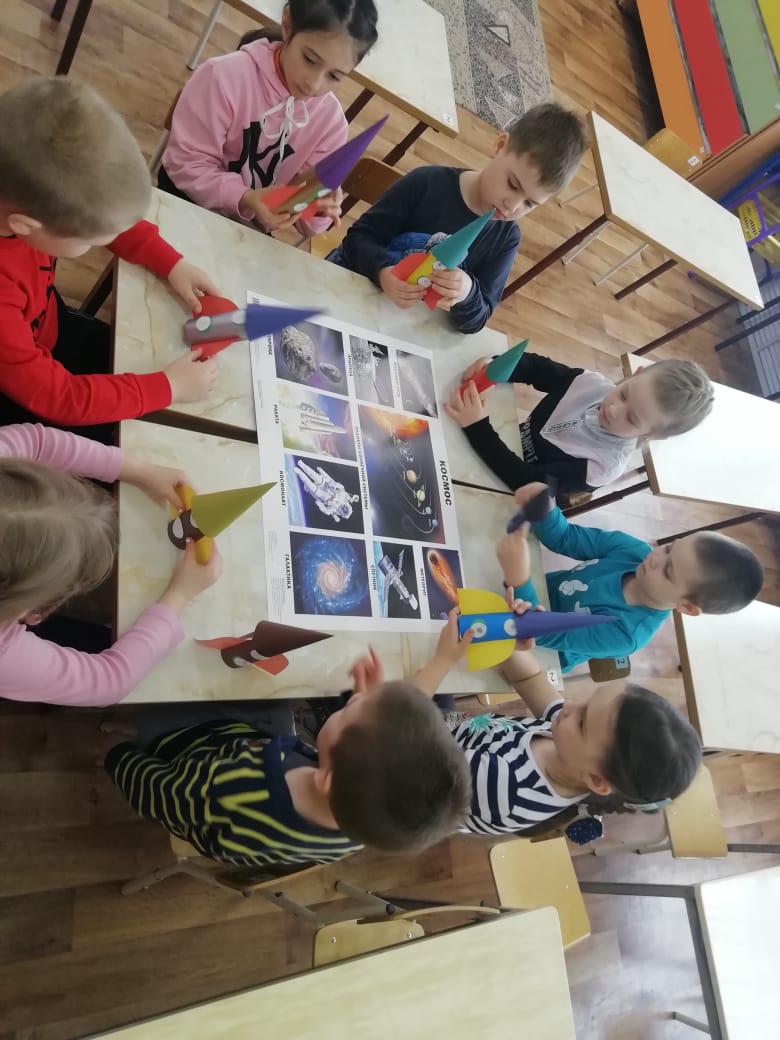 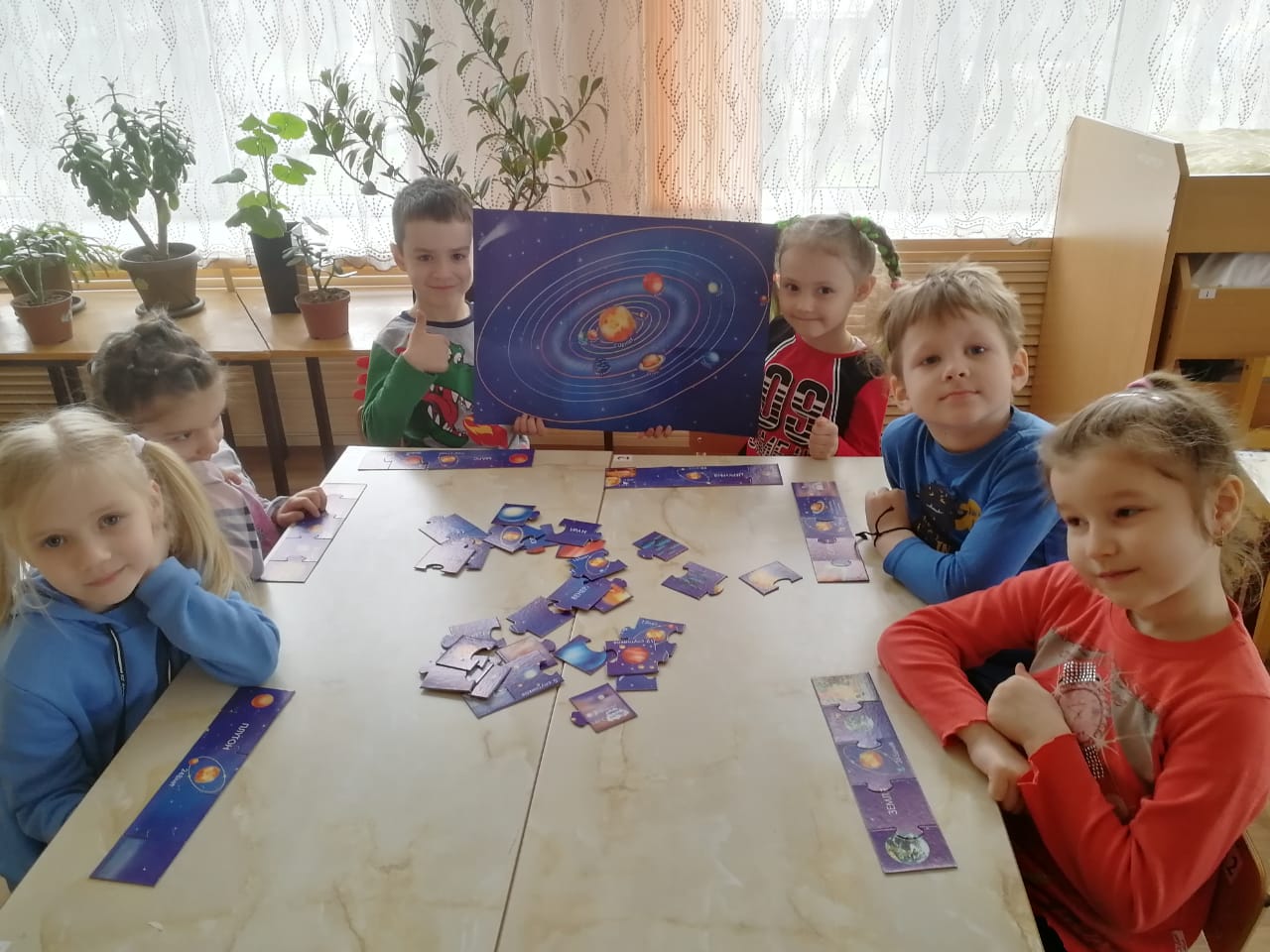 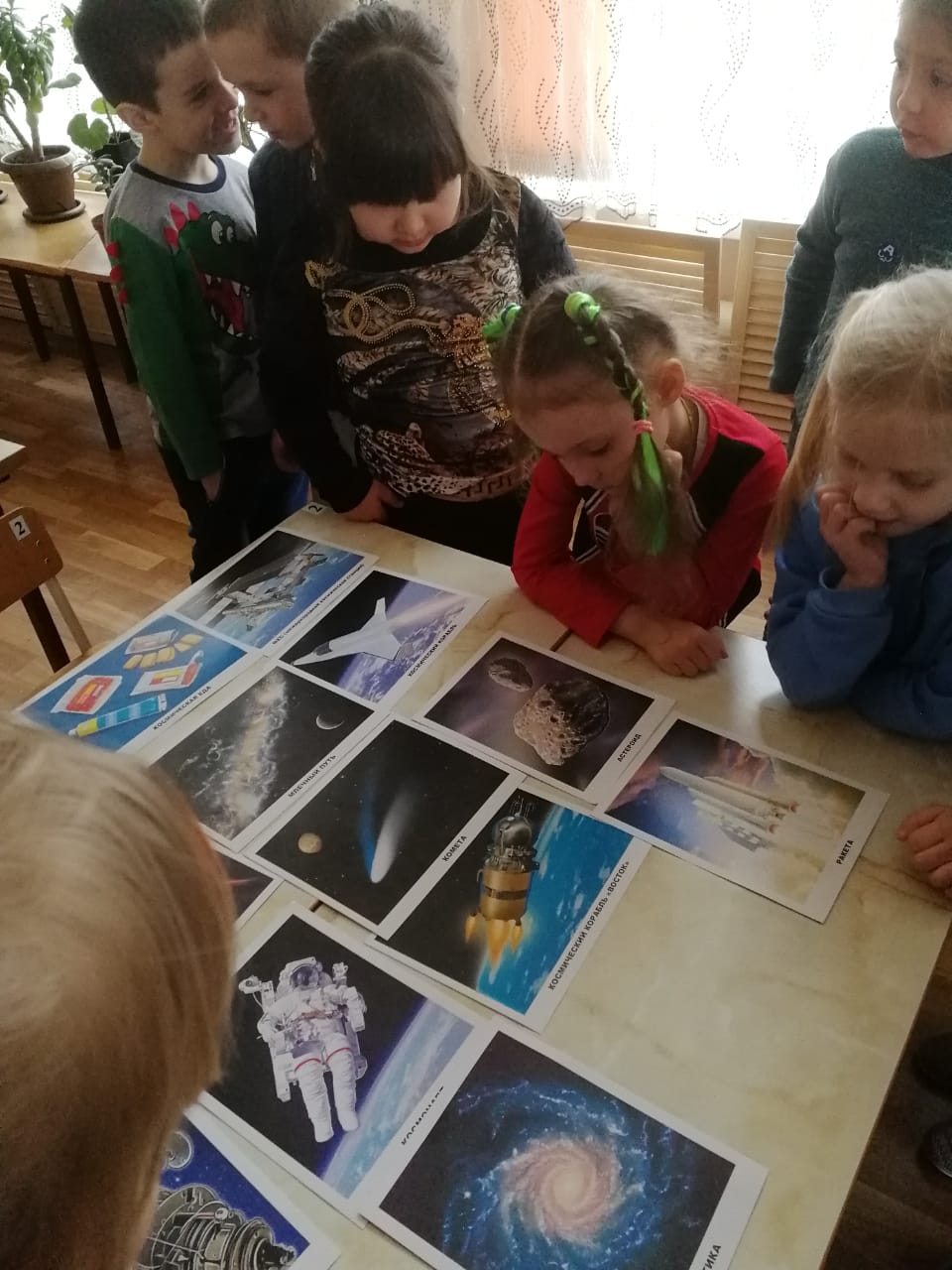 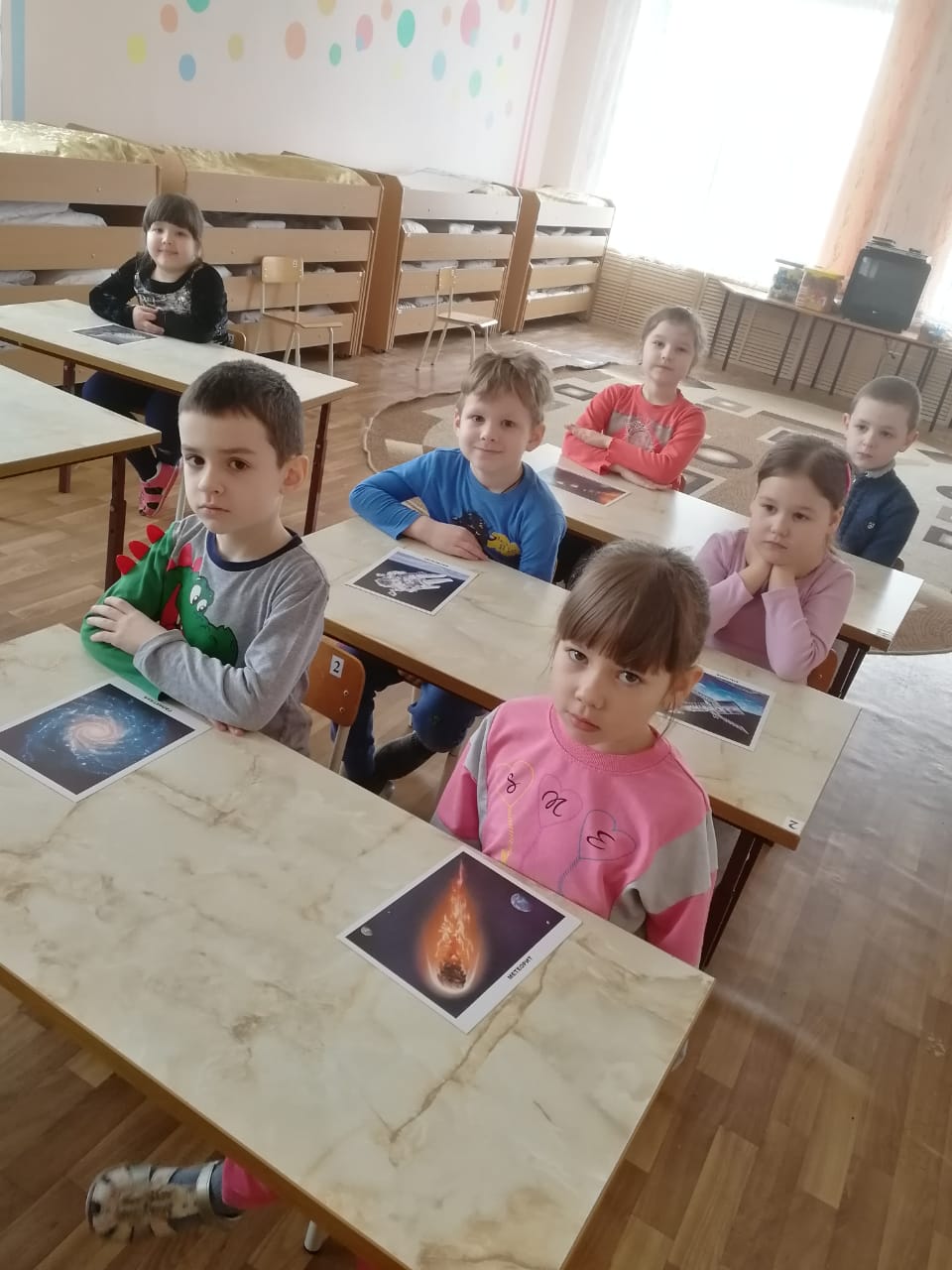 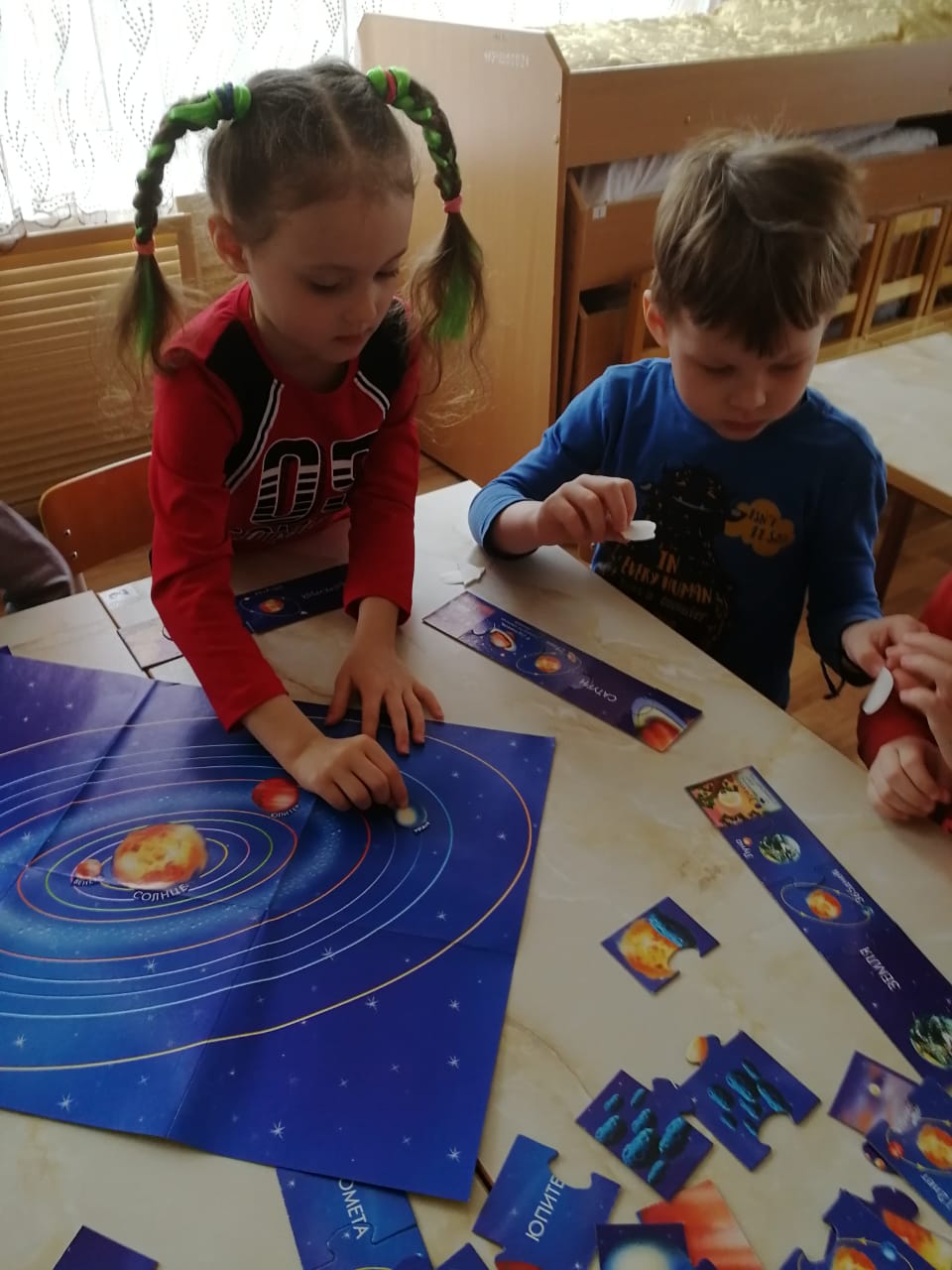 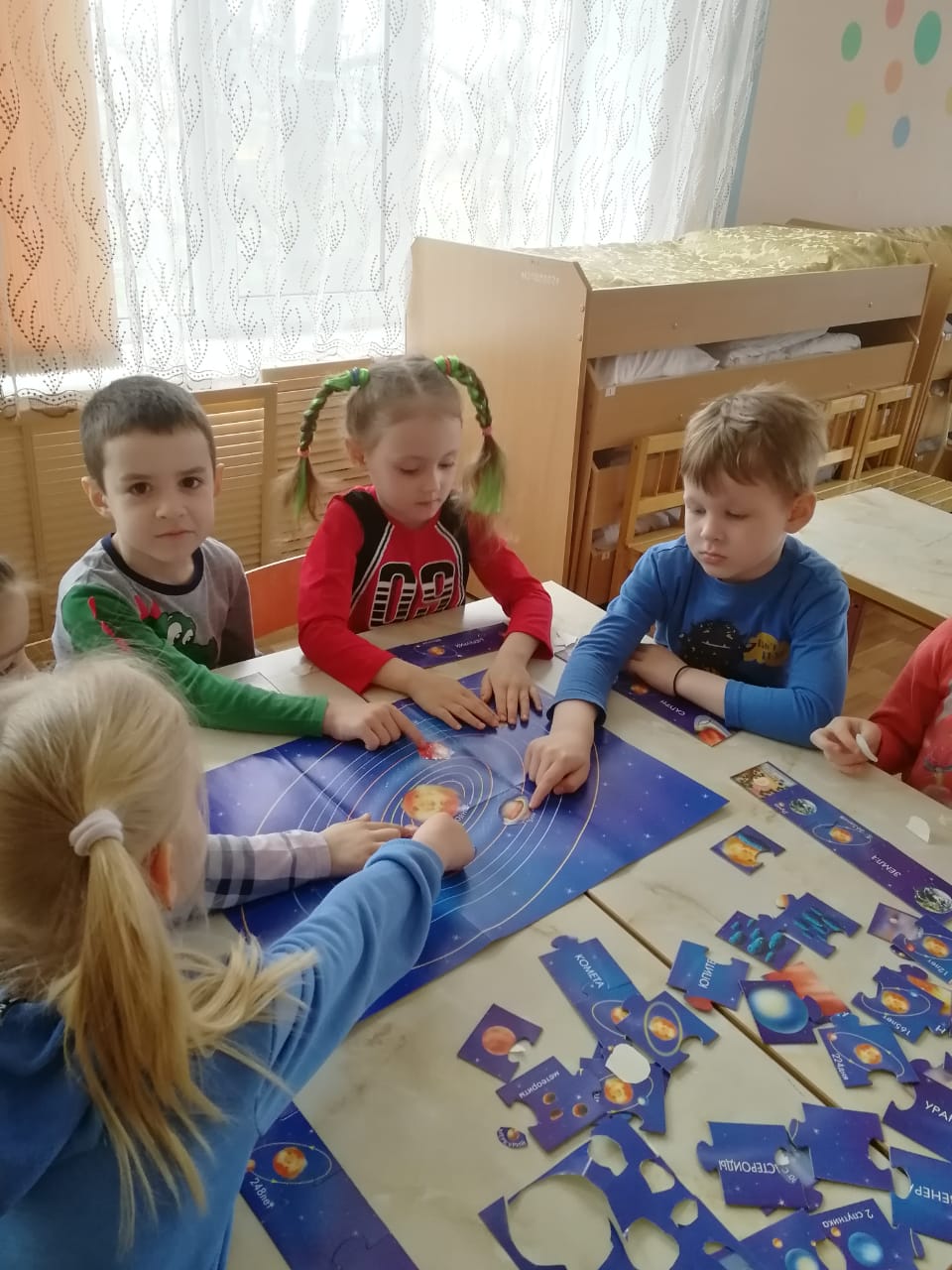 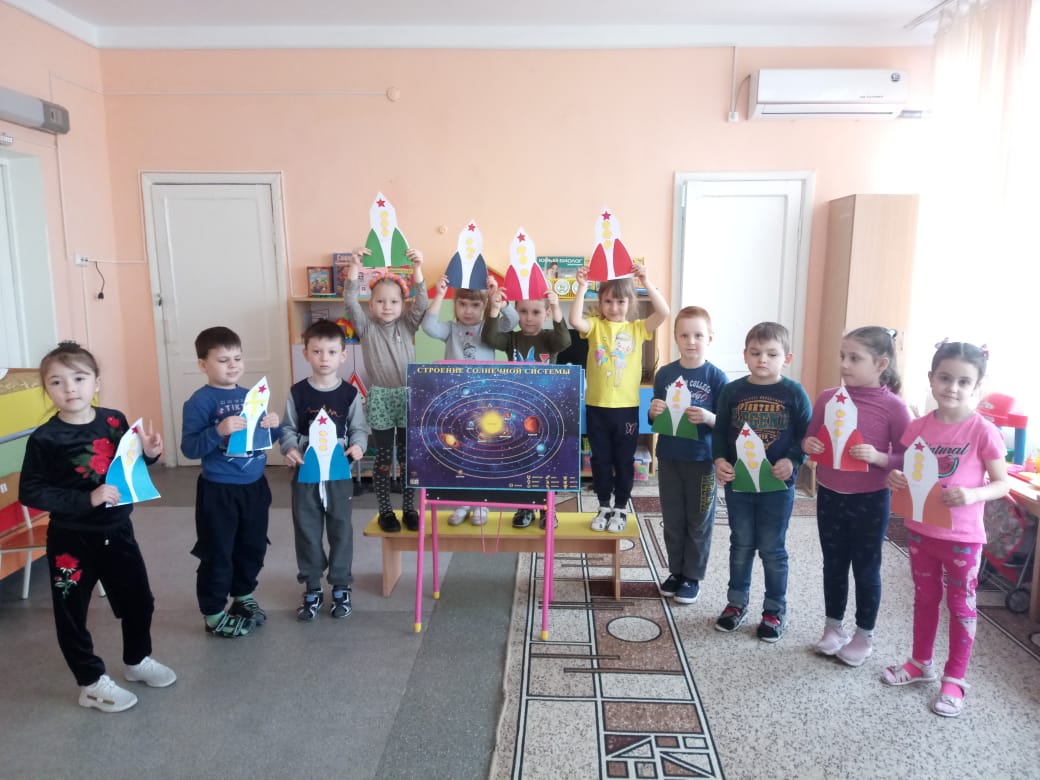 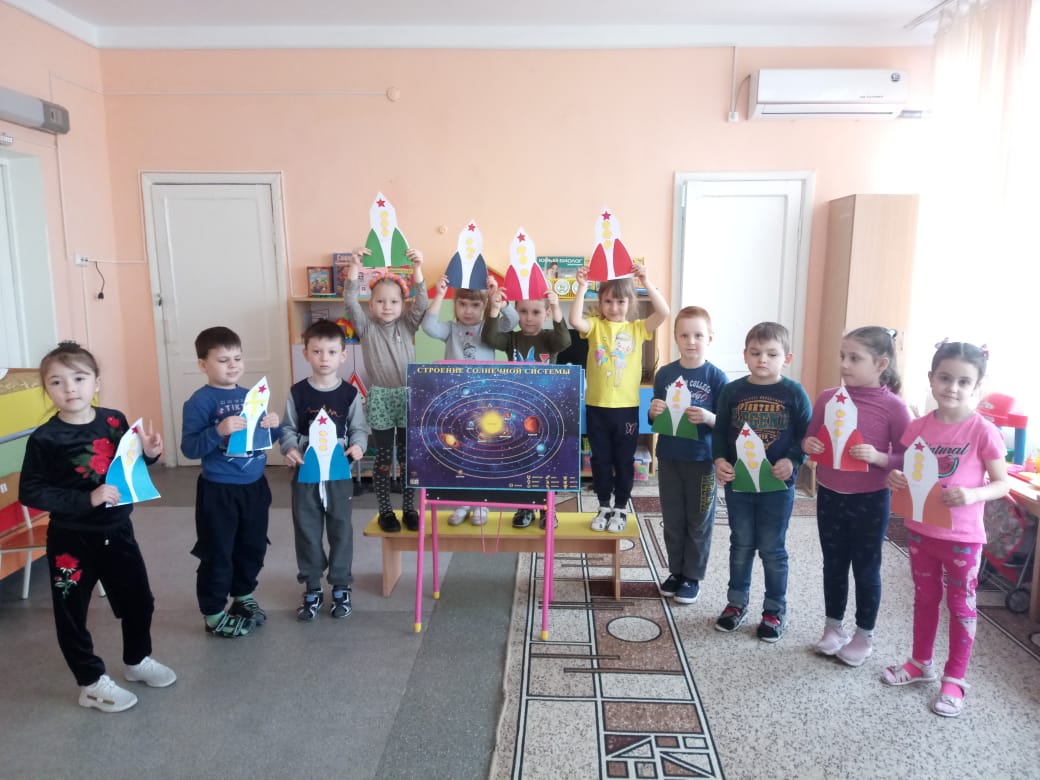 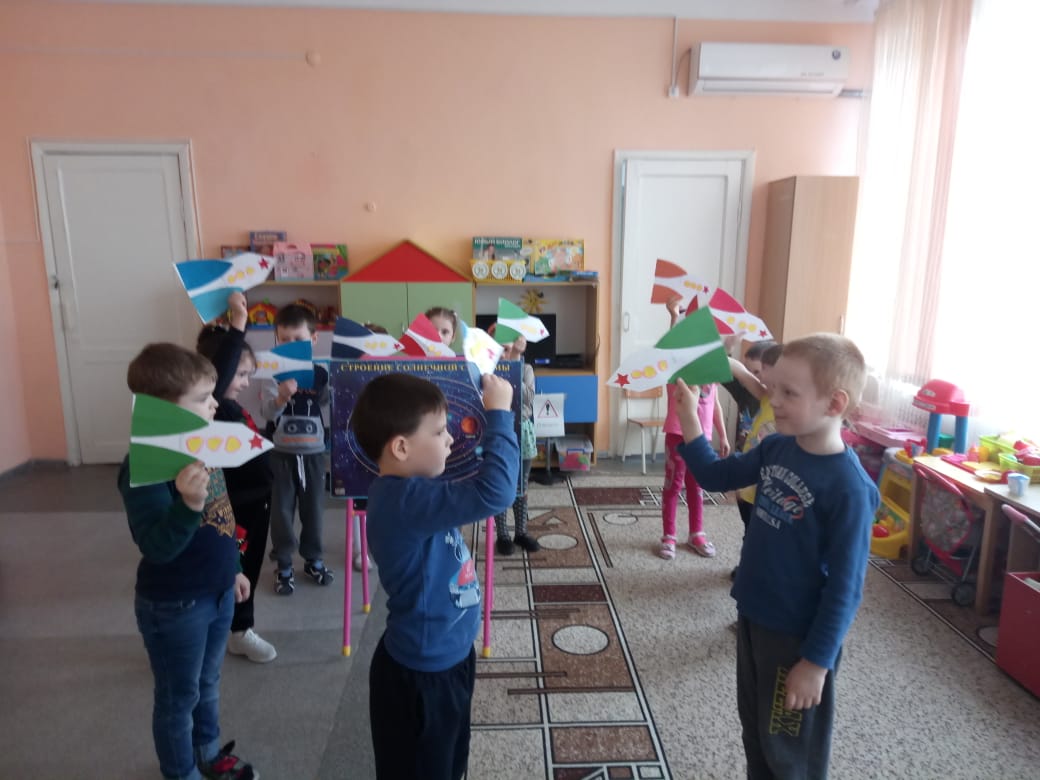 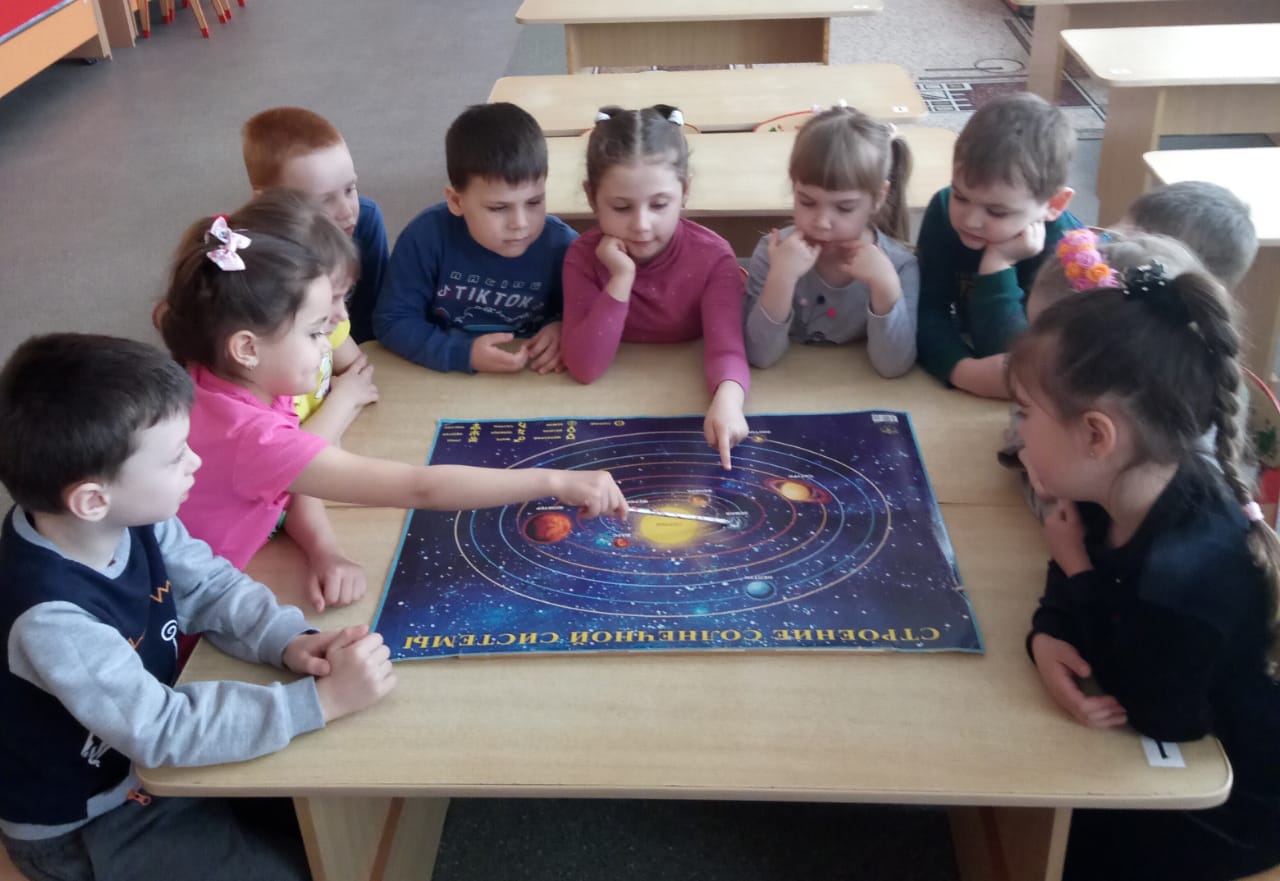 В космической ракете
С названием «ВОСТОК»
Он первым на планете
Подняться к звездам смог.
Поет об этом песни
Весенняя капель:
Навеки будут вместе
Гагарин и апрель!